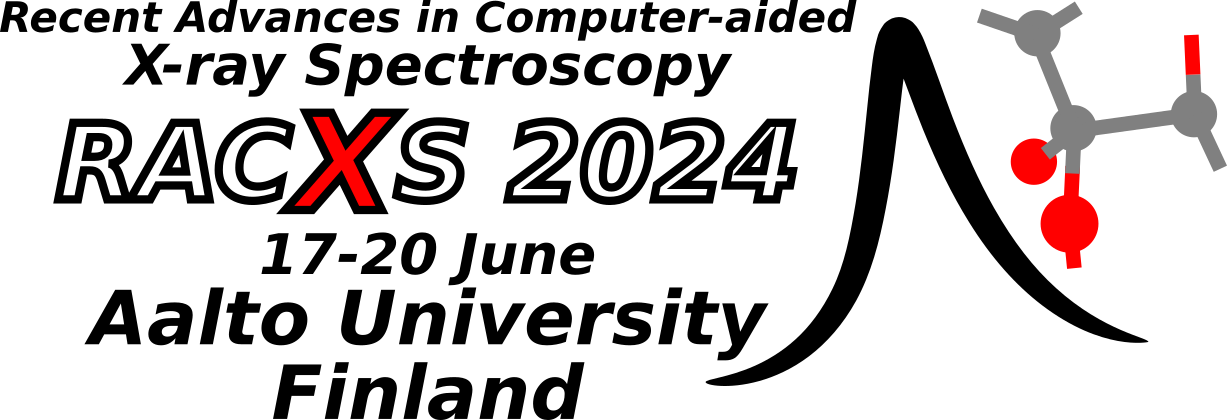 X-ray Absorption Spectra Prediction of Extended Graphene Oxide Nanoflakes using Graph Neural Networks
Samuel J. Hall1, Kanishka Singh1,2, Qinyuan Zhou1,2 and Annika Bande1,3
RACXS
12th June 2024
Helmholtz-Zentrum Berlin für Materialien und Energie GmbH, Berlin, Germany ​
Institute of Chemistry and Biochemistry, Freie Universität Berlin, Berlin, Germany
Leibniz Universität Hannover, Hannover, Germany
Graphene Oxide (GO) Nanoflakes
GO have promising uses in photocatalyst, nanoelectronics, batteries and anti-corrosion coatings. [1,2]
Problems to experimentally characterise, large nanoflakes, irregular structure
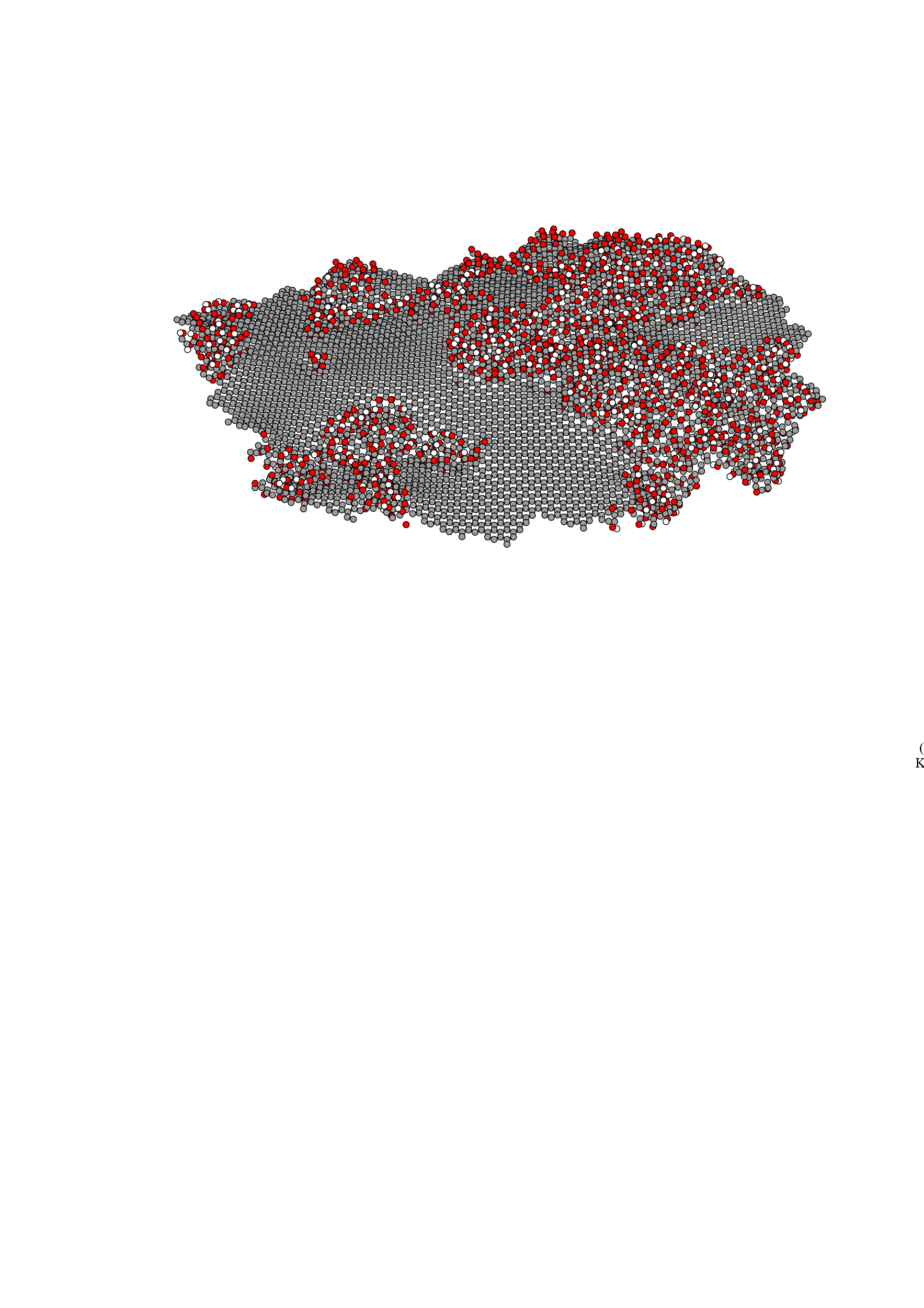 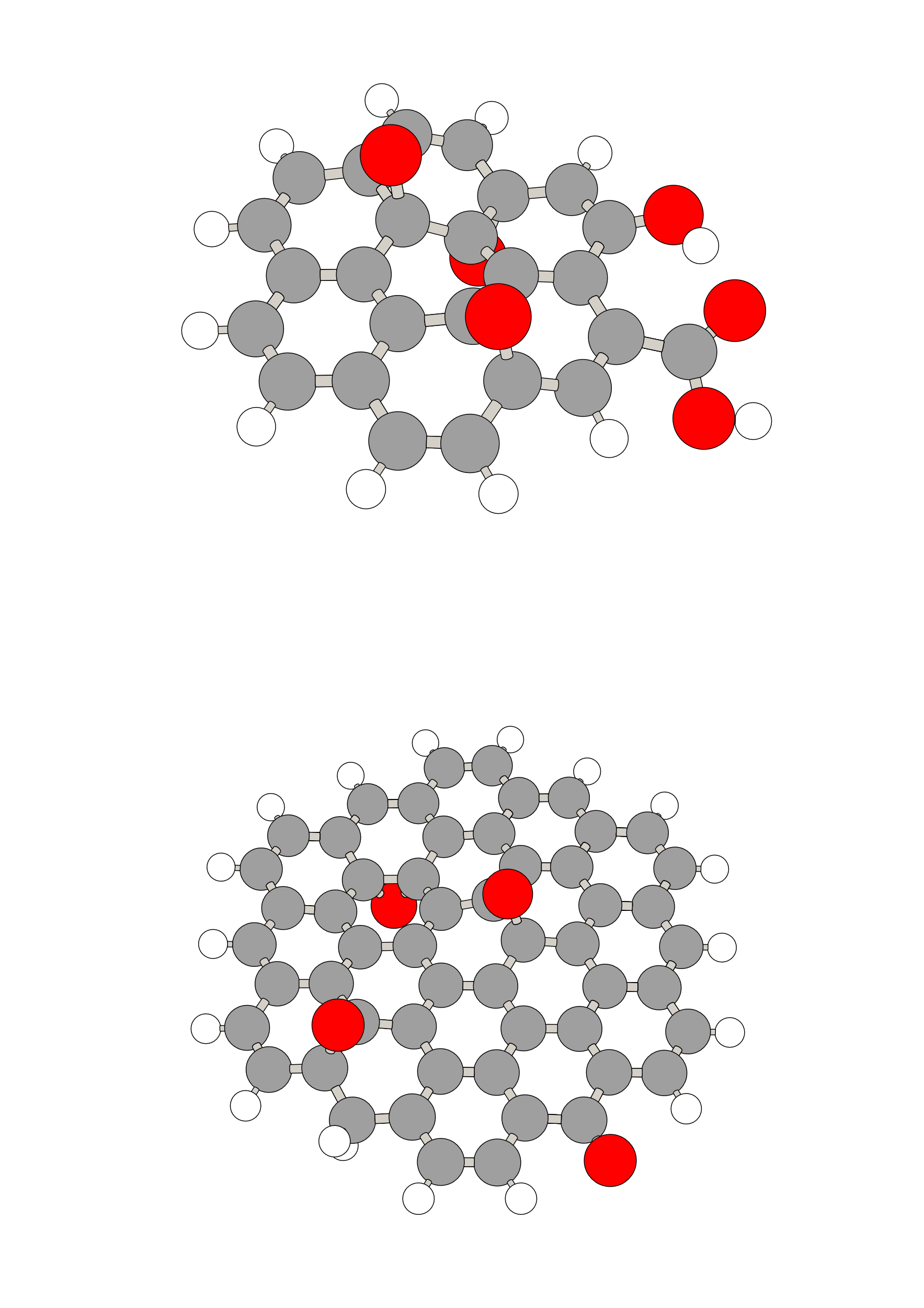 Possible to represent as smaller more manageable molecules [3]
n
[1] T. -F. Yeh, J. Cihlář, C.-Y. Chang, C. Cheng and H. Teng, Mater. Today, 16, 78 (2013).​
[2] A. T. Lawal, Biosens. Bioelectron., 141, 111384 (2019).
[3] F. Weber, J.Ren, T. Petit and A. Bande, Phys Chem Chem Phys, 21, 6999 (2019).
[Speaker Notes: GO nanoflakes are too large to compute
We can reduce and represent as smaller molecules
Create a database of various molecules with a collection of oxidised groups]
GO Dataset
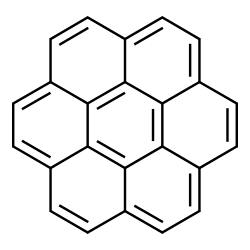 Database of 317 coronene molecules with a random collection of oxidation groups.
1030 epoxide	437 Alcohol	172 carboxylic acid  159 ketone	117 aldehyde

Carbon XAS were calculated for every carbon atom – 7895 spectra.
XAS calculated using TDDFT with the ORCA package
BH0.57LYP functional
def2-TZVP basis set
Gaussian broadening applied to spectra
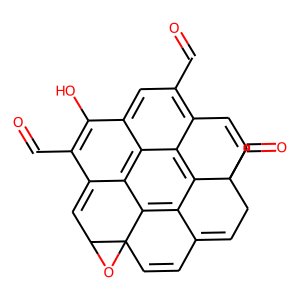 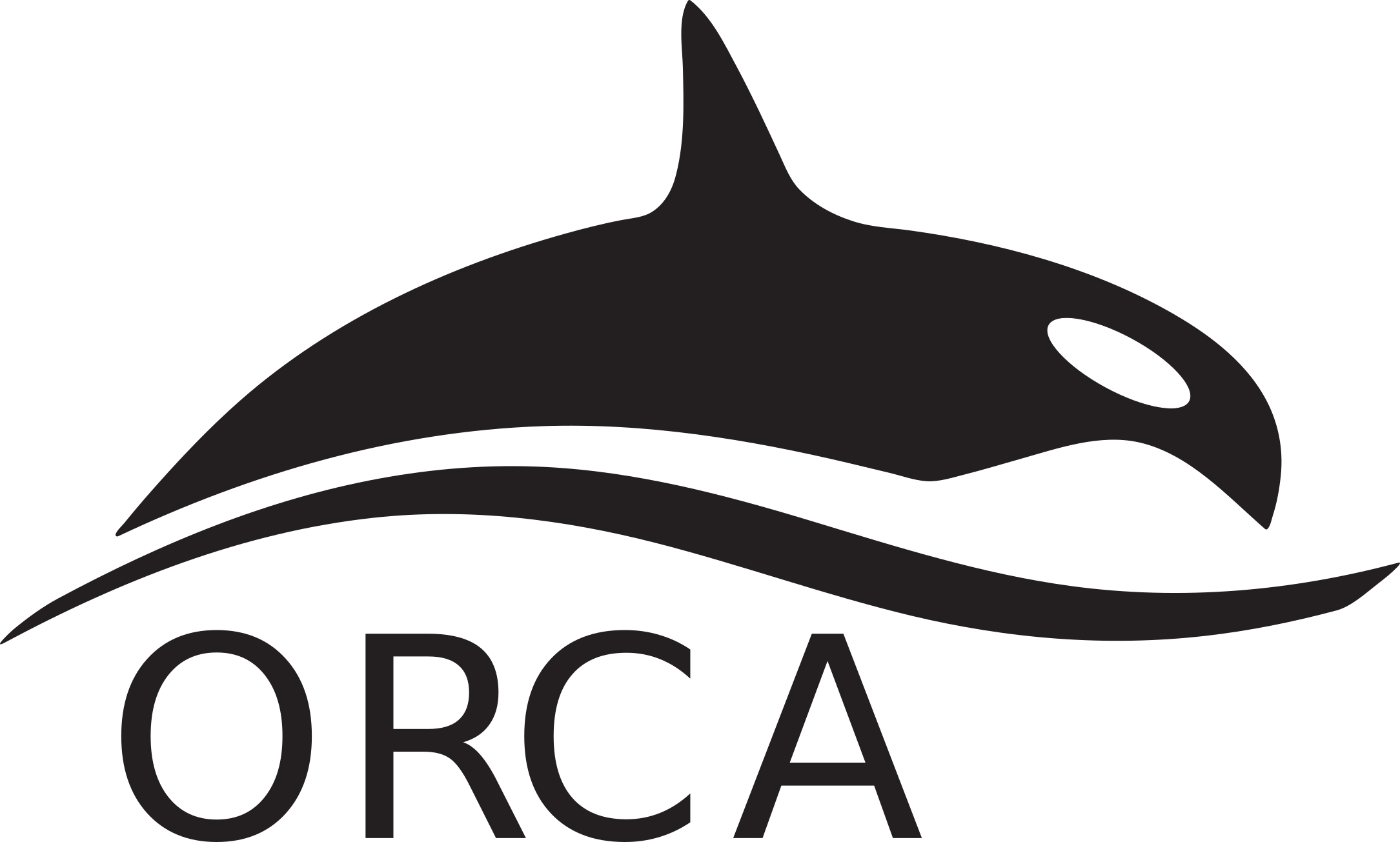 [1] F. Weber, J.Ren, T. Petit and A. Bande, Phys Chem Chem Phys, 21, 6999 (2019).
[Speaker Notes: More information about the dataset
317 molecules, 7895 atoms, x, y, z functional groups
ORCA TDDFT]
Predicting XAS Spectra
Graph neural networks (GNNs) have been successfully used to predict XAS. [1-3]







To test the prediction of larger structures, test set of 91                             circumcoronene molecules was created
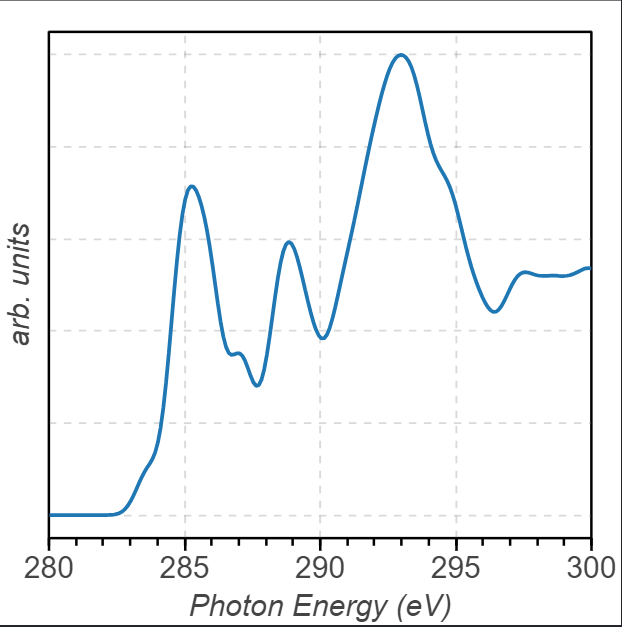 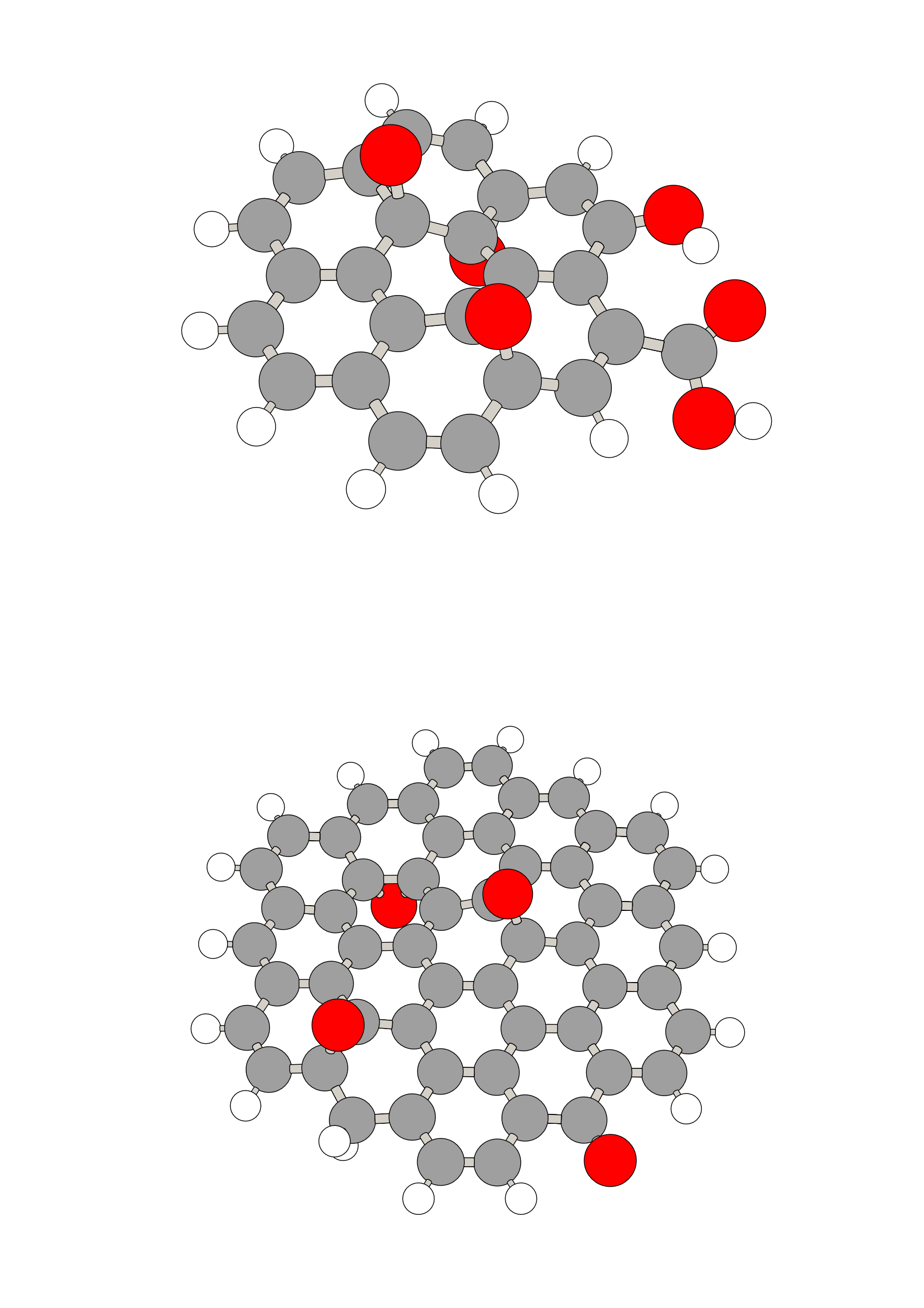 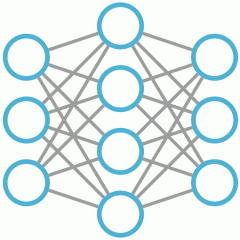 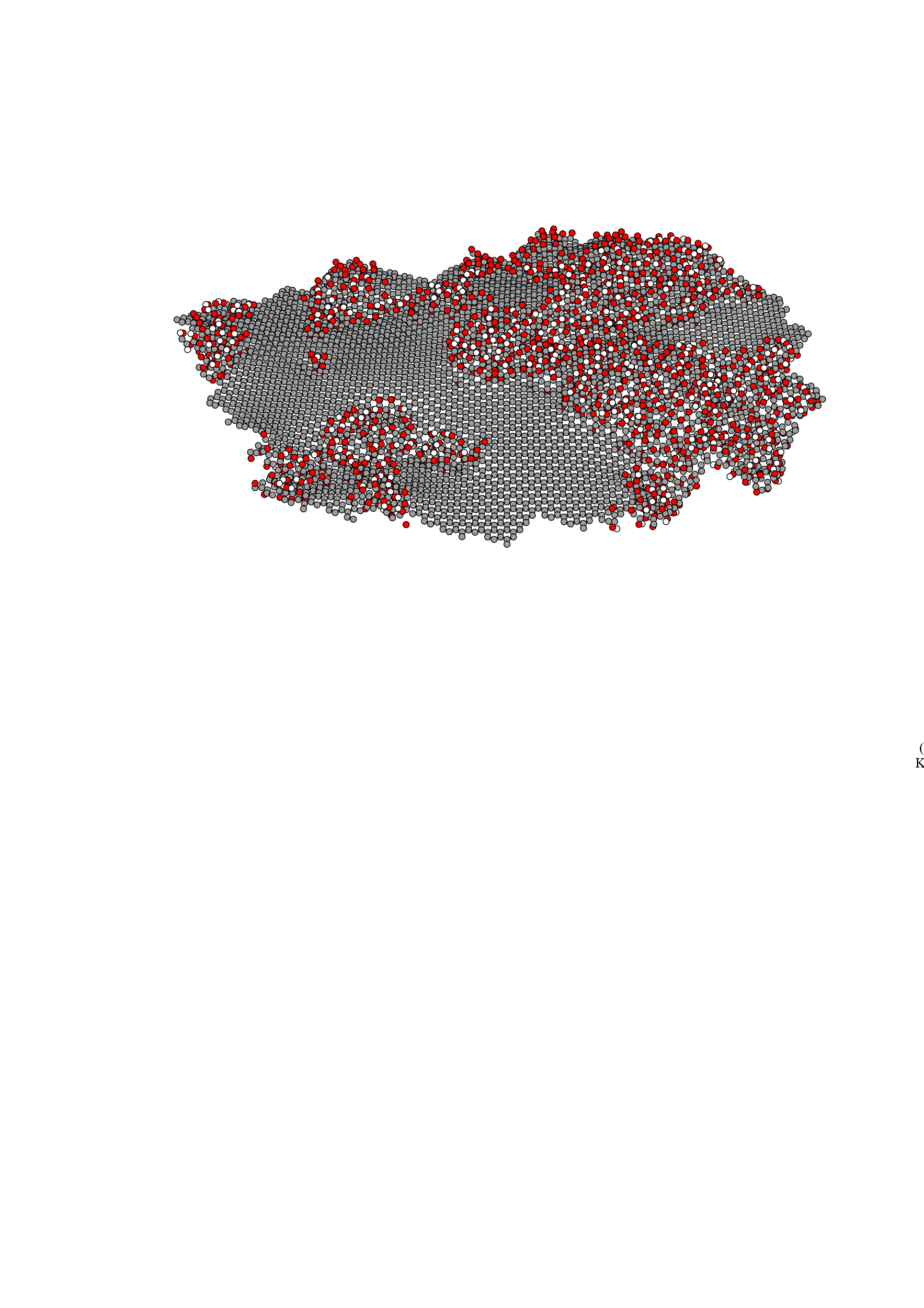 ?
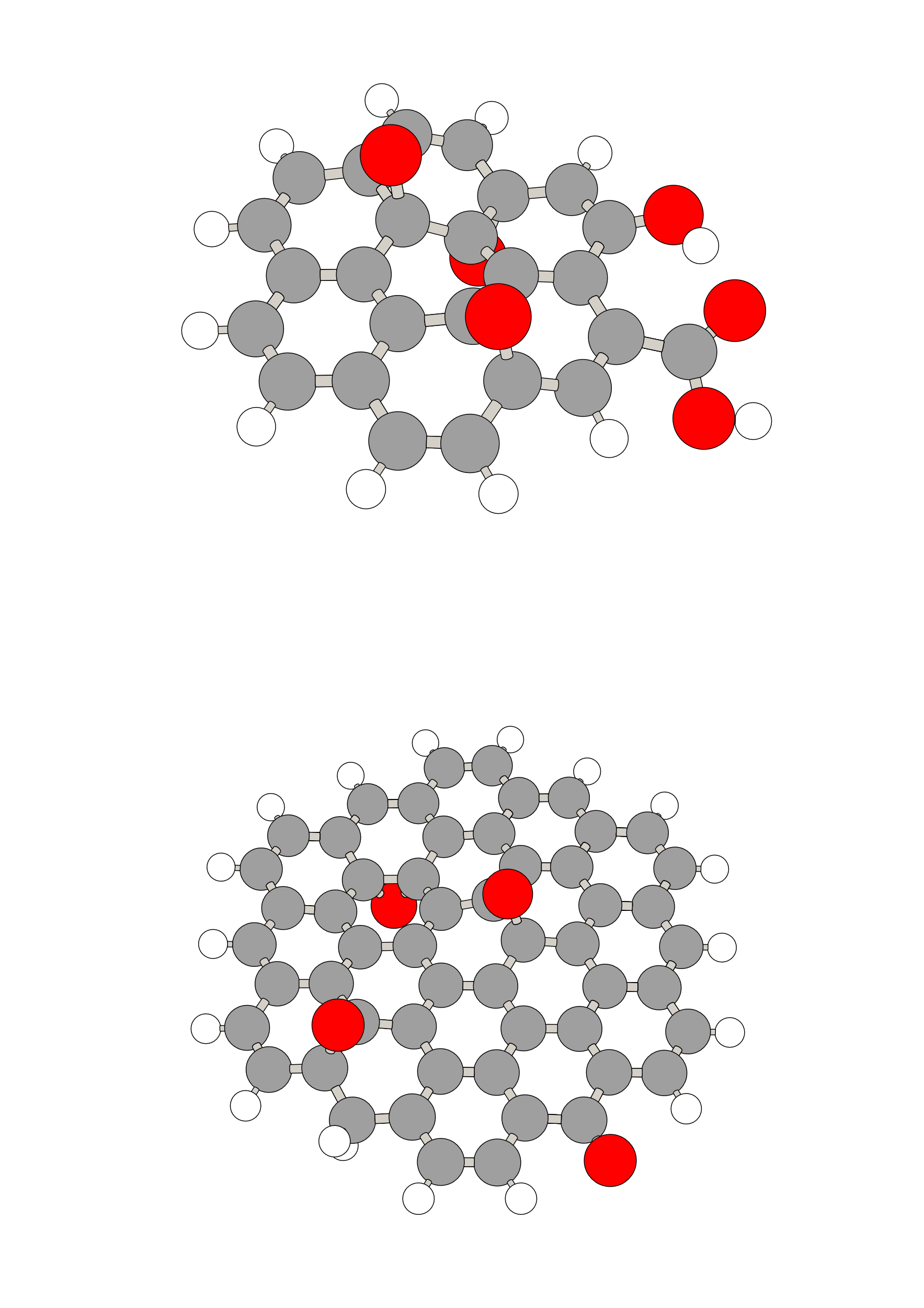 [1] M. R. Carbone, M. Topsakal, D. Lu, S. Yoo, Phys. Rev. Lett., 124, 156041 (2020).
[2] K. Singh et. al., J. Chem. Theory Comput., 18, 4408-4417 (2022).
[3] A. Kotobi et al., J. Am. Chem. Soc., 145, 22584-22598 (2023).
[Speaker Notes: Goal is to create a ML model from the dataset to predict XAS
How can we use the model to predict XAS of larger systems like nanoflakes
To look at this created a test set of 91 circumcoronene molecules]
Graph Neural Networks (GNNs)
All molecules were represented as graphs.





Node and edge feature vectors represent atom and bond properties.
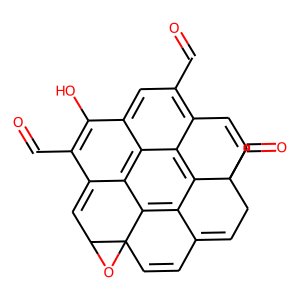 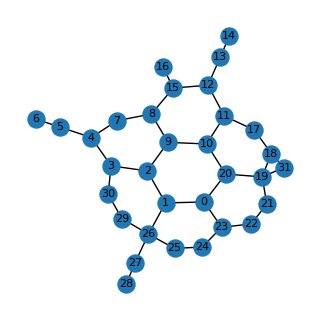 Represented as one-hot encoding
[Speaker Notes: Details of the ML model
Feature vectors of nodes and bonds
Hyperparameters of model
RSE equation]
ML hyperparameters
ReLU activation
Dropout = 0.5
Learning rate = 0.01
Adam optimizer
85:15 split
300 epochs
ML Model
GCN Layers
GCN
6
5
Accuracy of predicted and “true” spectra calculated through relative spectral error (zero means no difference).
Convolutional Layers
GCN
Linear Layer
Mean
Pool
Input
Output
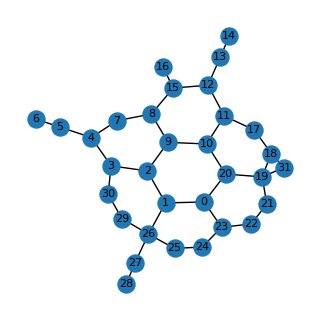 2
1
6
2
GCN
GCN
5
1
3
5
3
4
7
8
4
5
Information propagates through graph
5
GCN
7
8
Layer Length
128
256
200
256
15
64
256
[Speaker Notes: Details of the ML model
Feature vectors of nodes and bonds
Hyperparameters of model
RSE equation]
Molecule PredictionResults
For a rather small dataset, the XAS of the whole molecule can give accurate predictions.
Results show using graph convolutional layers.
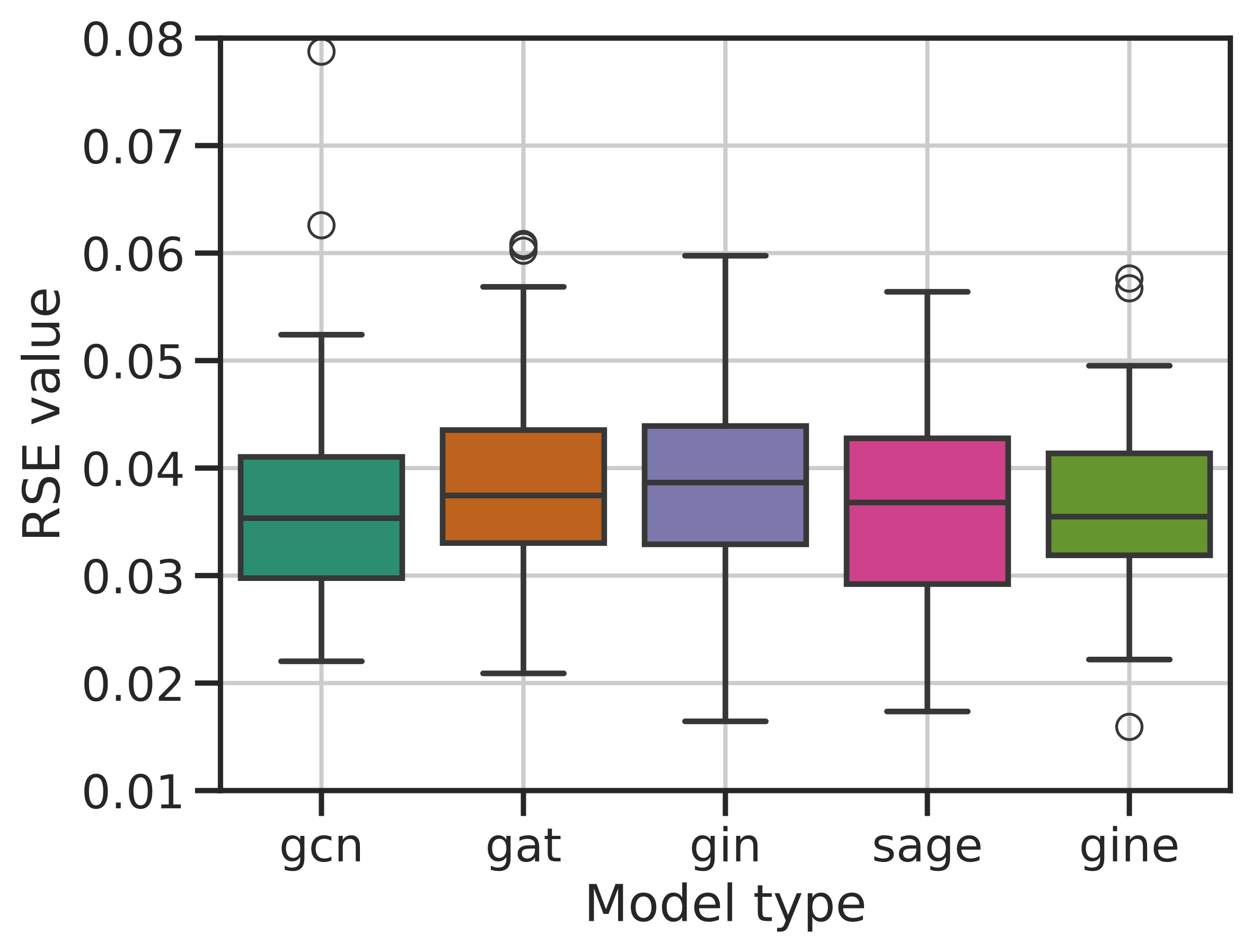 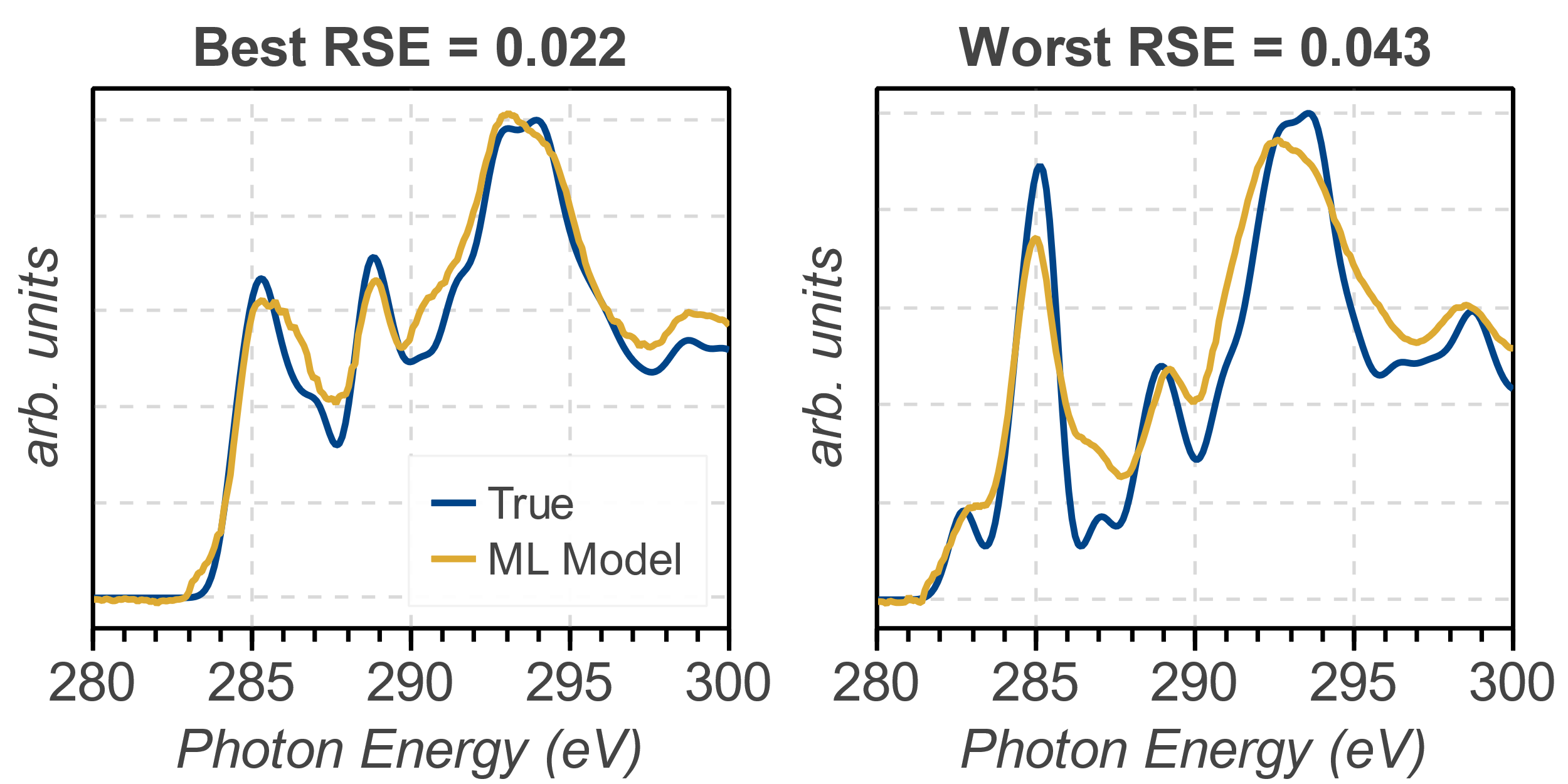 [Speaker Notes: Initial test on whole molecules
Performance good for a limited dataset size
The choice of gnn layer doesn’t really change performance, all are very similar]
Predicting Larger Systems
Overall performance of the larger circumcoronene molecules comparative to coronene.
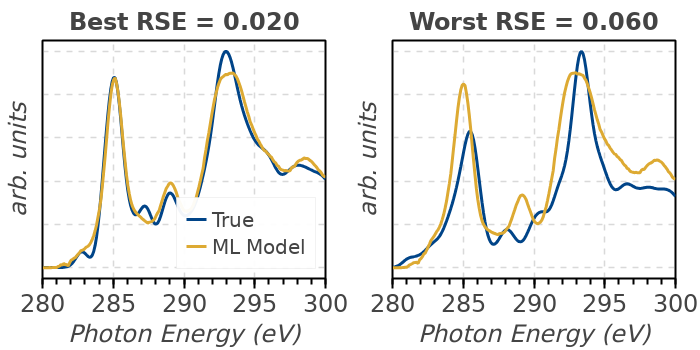 Coronene
Circumcoronene
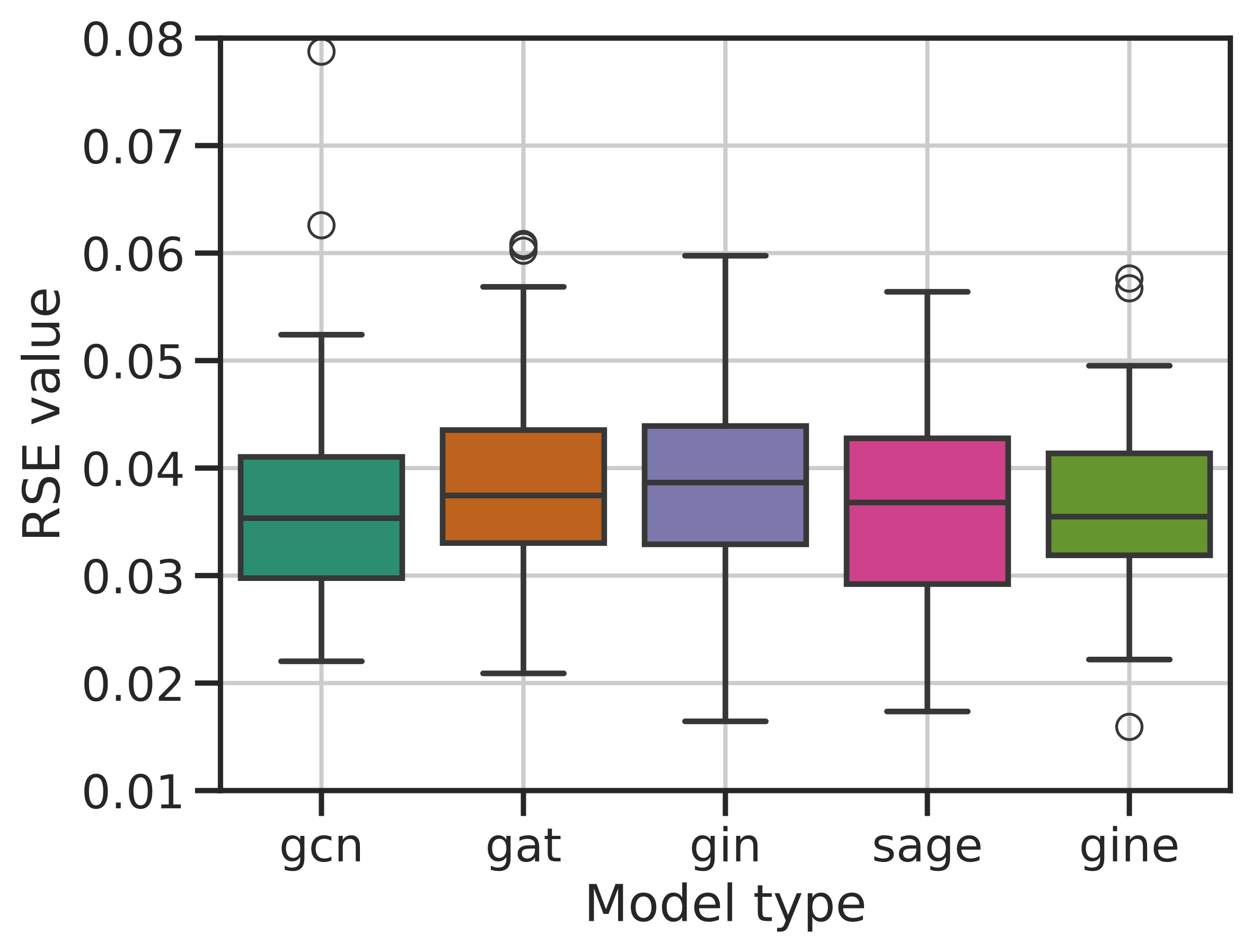 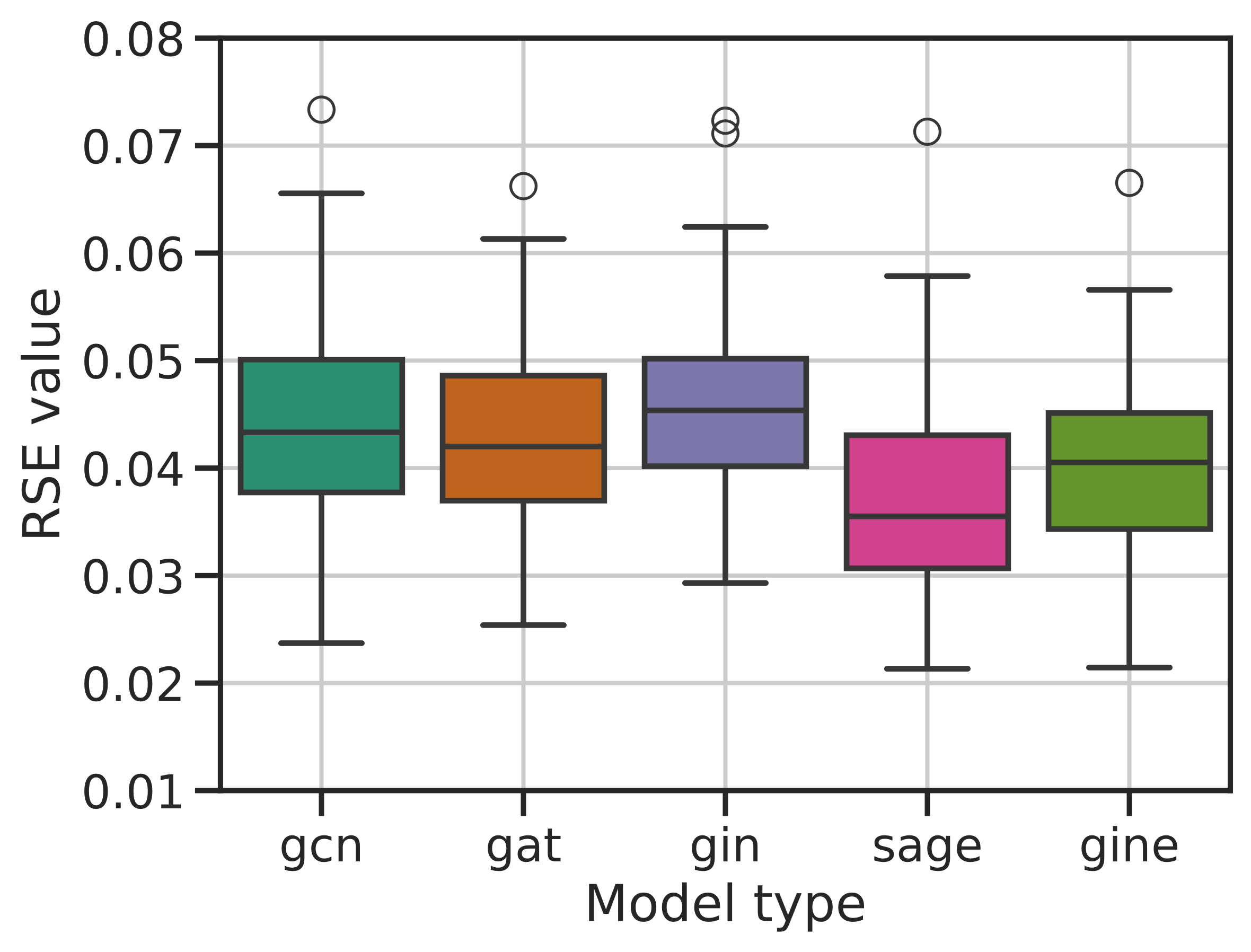 [Speaker Notes: How does the model fair when dealing with larger systems
Looking at the differences model types there is a slight improvement with graphsage]
Atom XAS Prediction
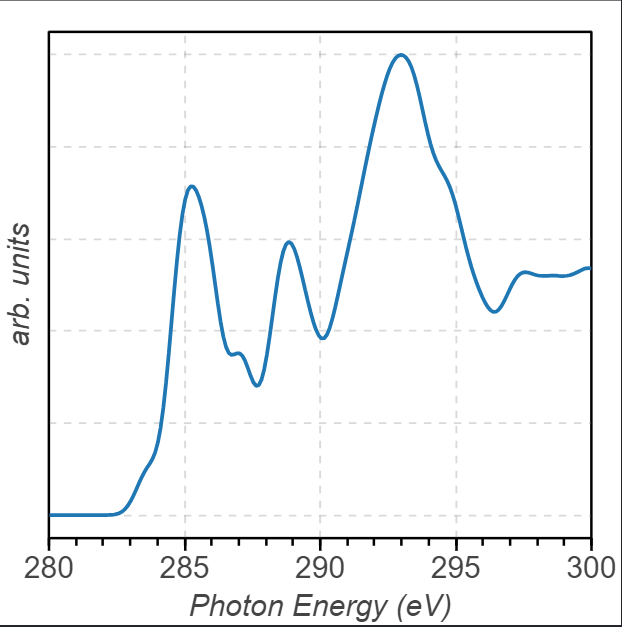 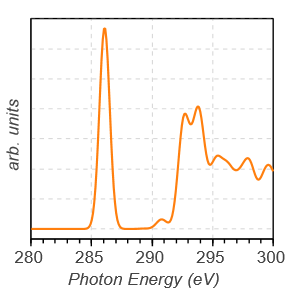 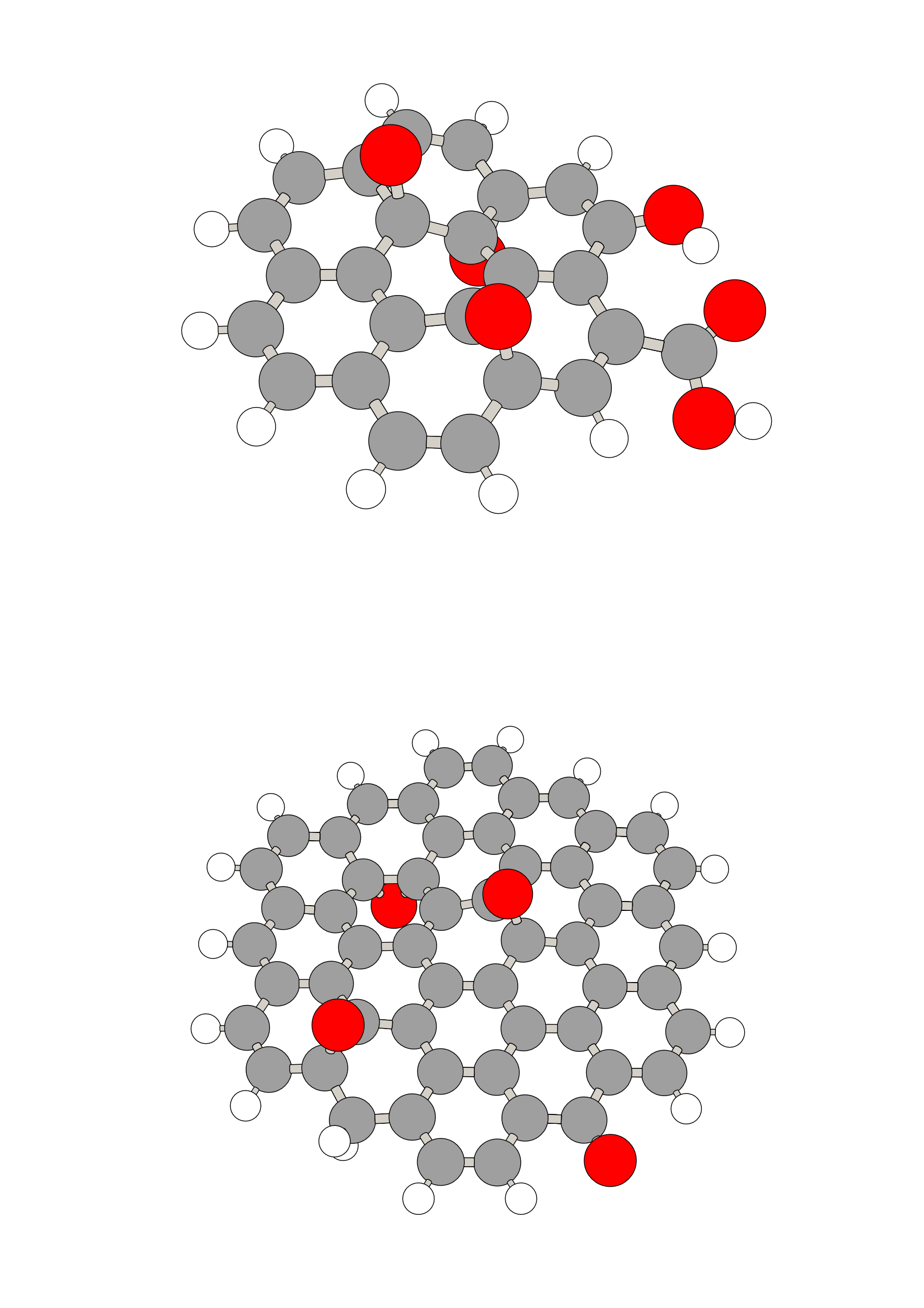 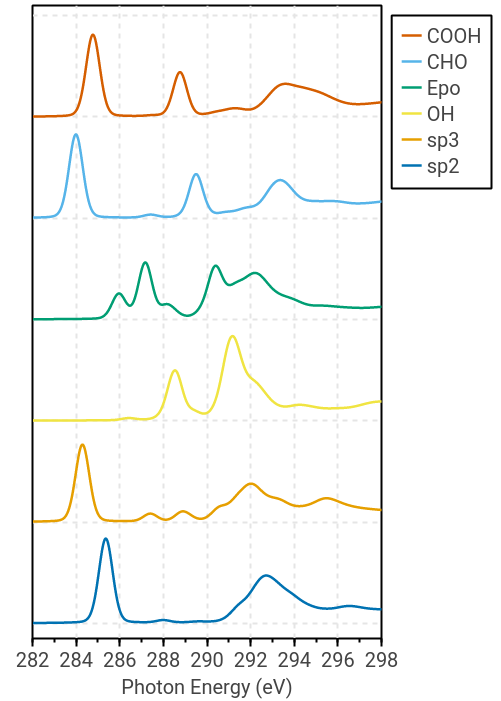 Node/atom spectra prediction offers a more localized prediction.
Combine graph embedding with individual node embedding.
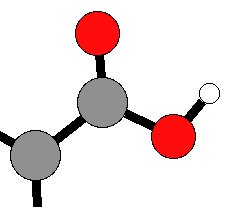 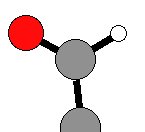 Node
Vector
Linear Layer
Mean
Pool
+
Input
GCN Layers
Output
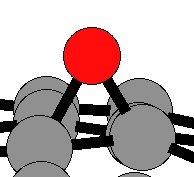 +
+
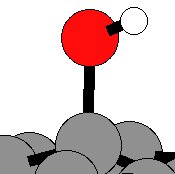 +
+
+
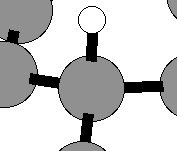 Layer Length
128
256
200
256
15
64
256
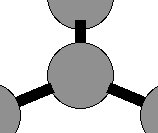 [Speaker Notes: A more ideal method would be to predict the individual atom spectra
Describe the difference with the pooling]
Atom XAS Prediction
Performance on node/atom XAS prediction an order of magnitude worse – molecule prediction RSE ≈ 0.035.
Average RSE prediction
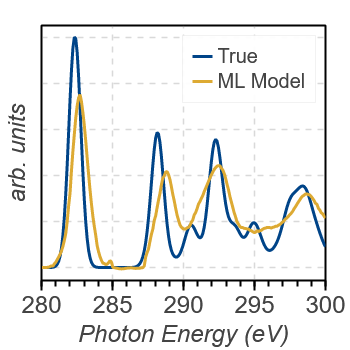 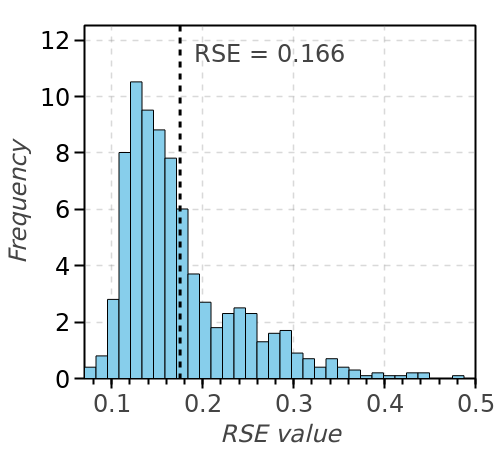 Model can generally predict main XAS features.
Problems arise from shifts between similar environments.
[Speaker Notes: A more ideal method would be to predict the individual atom spectra
Describe the difference with the pooling]
Summary and Outlook
Possible to predict XAS of larger structures from datasets of smaller ones.
Results are only for small dataset size
Not larger extended systems
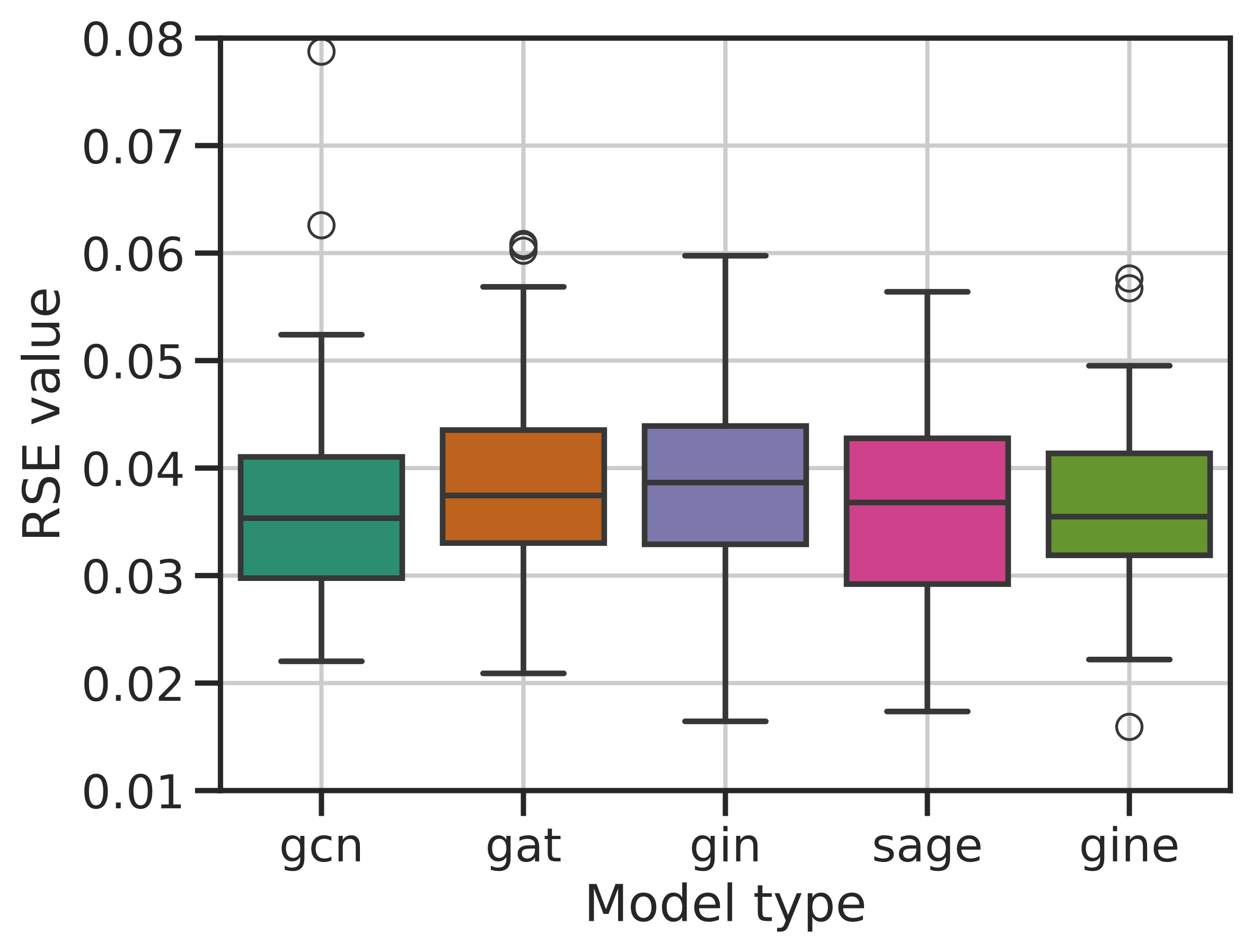 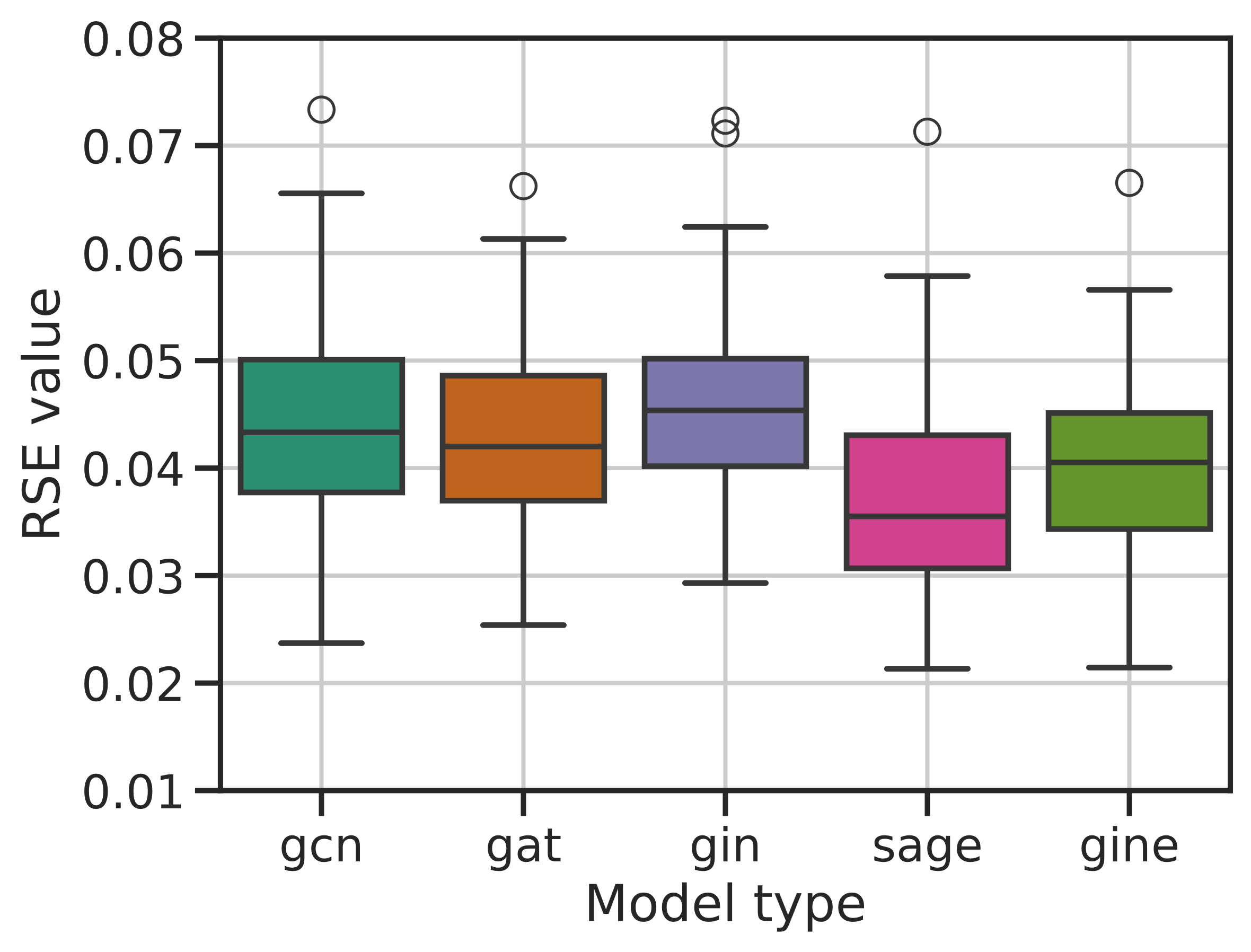 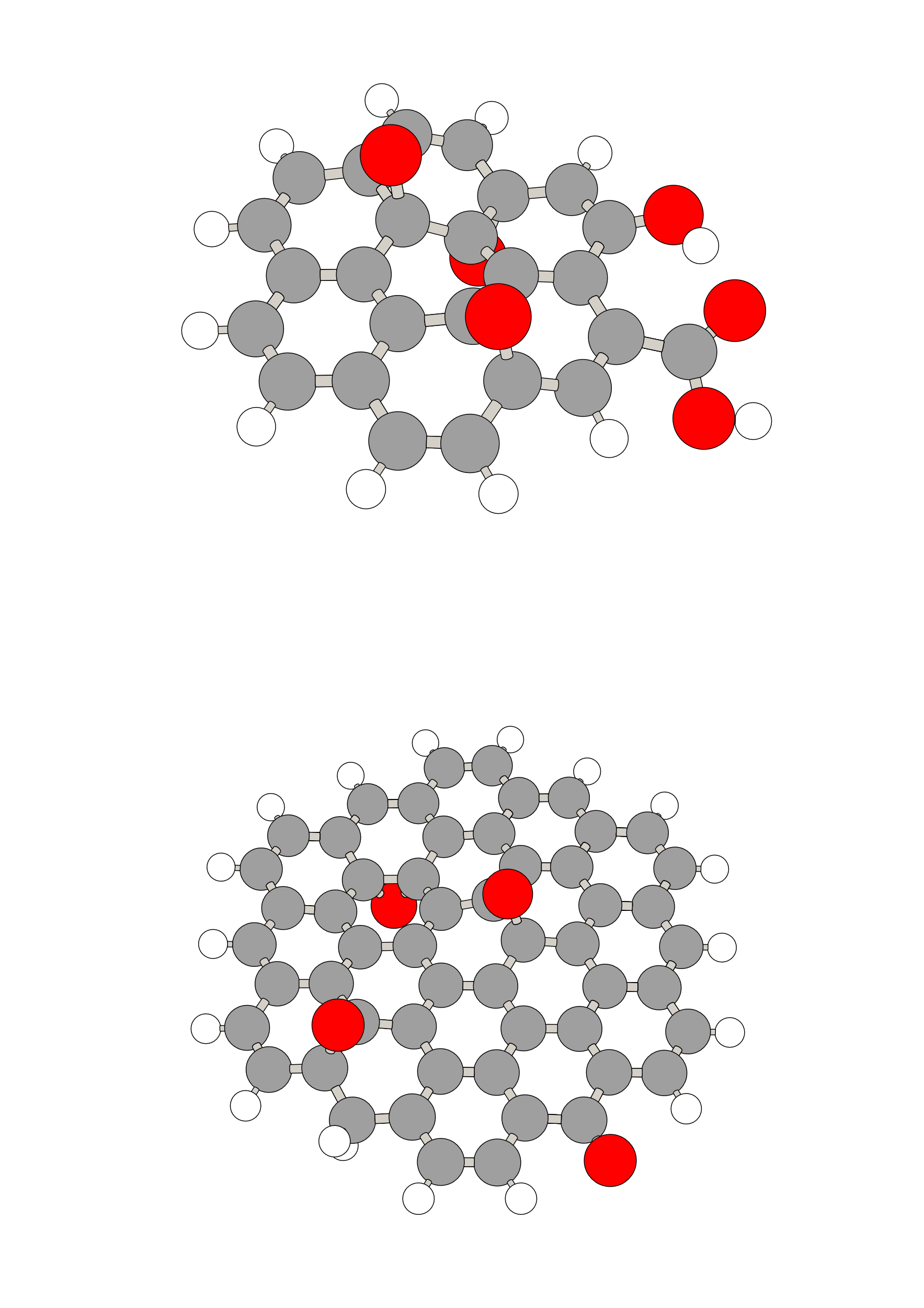 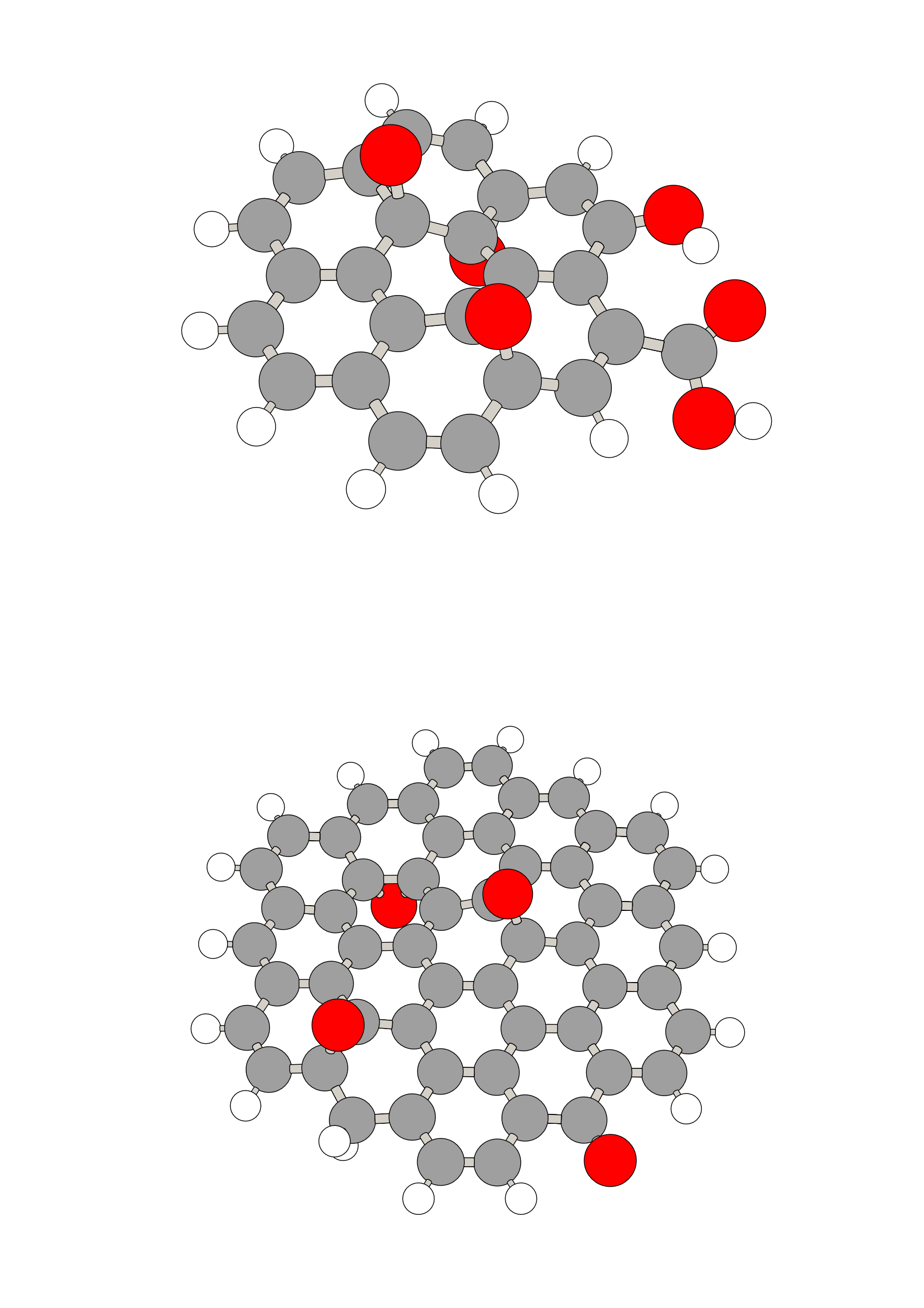 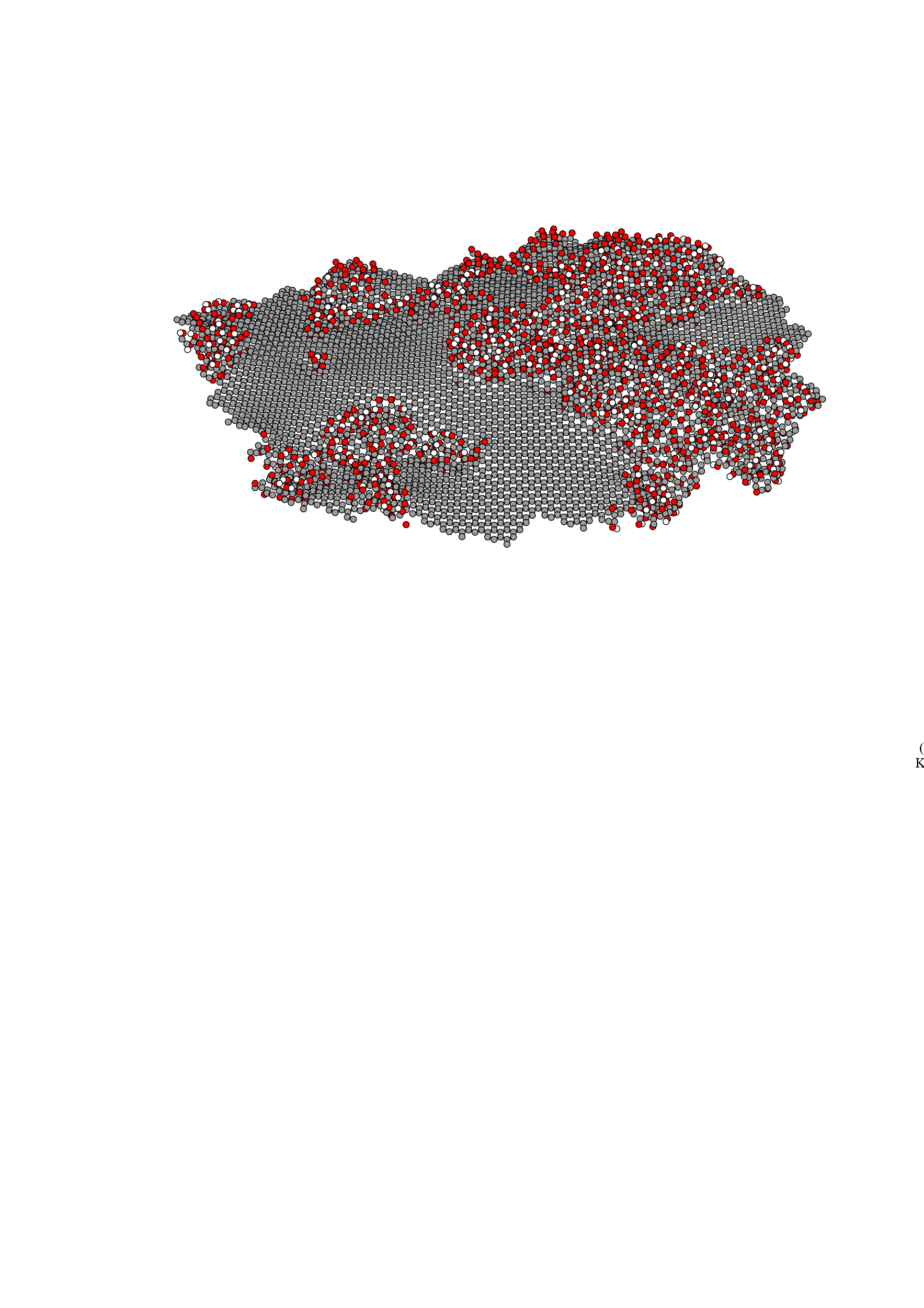 ?
Aim to predict atomic XAS.
Overall performance not as good.
Issues with shifts from geometry (bond length, geometry)
GAT, GINE, GraphSAGE
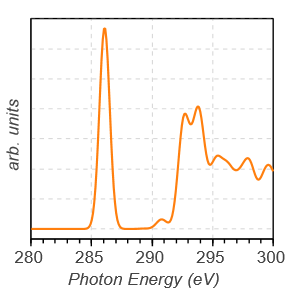 [Speaker Notes: Predicting spectra of larger systems would be very useful
Models loose performance when dealing with molecule representation
Atom spectra prediction would be a better method]
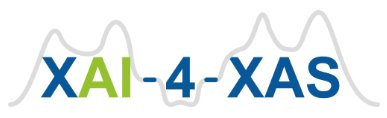 Thank you for your attention!
Any questions?
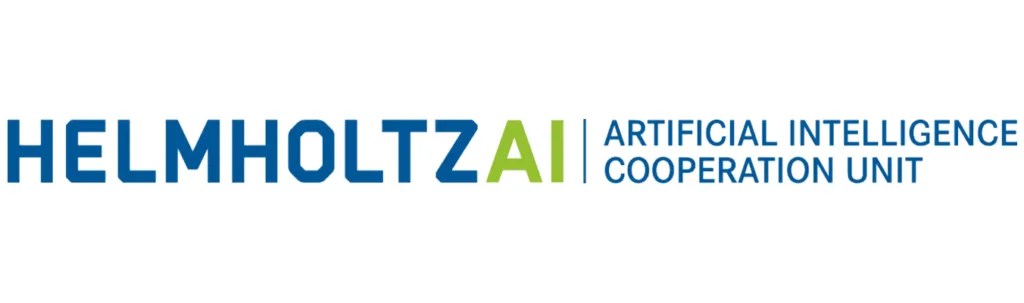 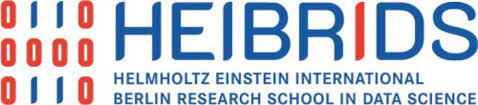